75. Тригонометрические функции произвольных градусных величин
[Speaker Notes: В режиме слайдов ответы появляются после кликанья мышкой]
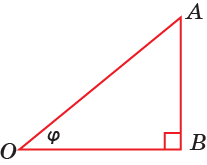 [Speaker Notes: В режиме слайдов ответы появляются после кликанья мышкой]
Рассмотрим декартову систему координат и окружность единичного радиуса с центром в начале координат О. Такую окружность будем называть единичной.
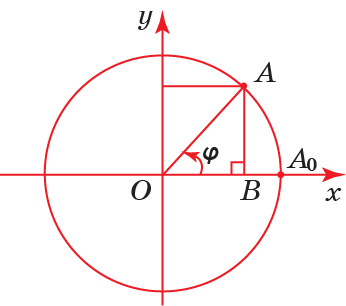 Каждому углу , 0о <  < 90о, соответствует точка А на единичной окружности, полученная поворотом точки A0(1, 0) на угол  против часовой стрелки. Поскольку гипотенуза ОА прямоугольного треугольника OAB равна единице, то, как легко видеть, синус этого угла будет равен ординате точки А, а косинус –  абсциссе точки А.
[Speaker Notes: В режиме слайдов ответы появляются после кликанья мышкой]
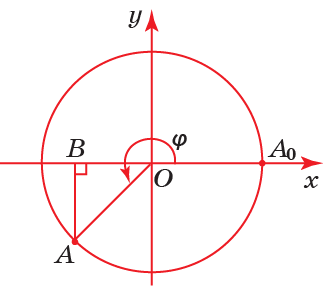 [Speaker Notes: В режиме слайдов ответы появляются после кликанья мышкой]
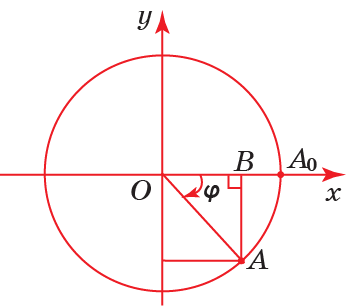 [Speaker Notes: В режиме слайдов ответы появляются после кликанья мышкой]
[Speaker Notes: В режиме слайдов ответы появляются после кликанья мышкой]
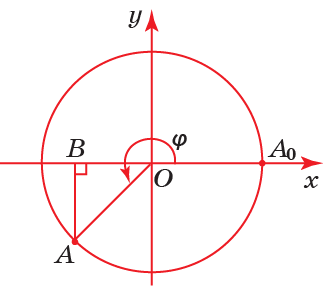 [Speaker Notes: В режиме слайдов ответы появляются после кликанья мышкой]
Пример 1
На какую градусную величину повернется минутная стрелка за 2 ч 30 мин?
[Speaker Notes: В режиме слайдов ответы появляются после кликанья мышкой]
Пример 2
[Speaker Notes: В режиме слайдов ответы появляются после кликанья мышкой]
[Speaker Notes: В режиме слайдов ответы появляются после кликанья мышкой]
Вопрос 1
Какая окружность называется единичной?
Ответ: Окружность единичного радиуса с центром в начале координат называется единичной.
[Speaker Notes: В режиме слайдов ответы появляются после кликанья мышкой]
Вопрос 2
[Speaker Notes: В режиме слайдов ответы появляются после кликанья мышкой]
Вопрос 3
[Speaker Notes: В режиме слайдов ответы появляются после кликанья мышкой]
Вопрос 4
[Speaker Notes: В режиме слайдов ответы появляются после кликанья мышкой]
Вопрос 5
[Speaker Notes: В режиме слайдов ответы появляются после кликанья мышкой]
Вопрос 6
Какие тождества выполняются для синуса и косинуса в случае произвольных градусных величин?
[Speaker Notes: В режиме слайдов ответы появляются после кликанья мышкой]
Вопрос 7
[Speaker Notes: В режиме слайдов ответы появляются после кликанья мышкой]
Вопрос 8
[Speaker Notes: В режиме слайдов ответы появляются после кликанья мышкой]
Вопрос 9
В чём состоит основное тригонометрическое тождество?
[Speaker Notes: В режиме слайдов ответы появляются после кликанья мышкой]
Вопрос 10
Как определяются тригонометрические функции для числового аргумента?
[Speaker Notes: В режиме слайдов ответы появляются после кликанья мышкой]
Упражнение 1
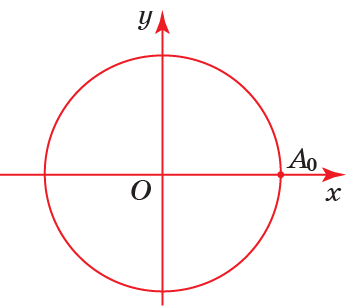 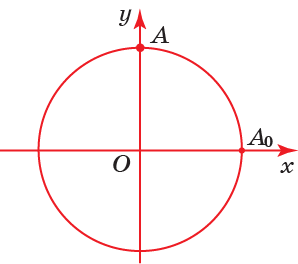 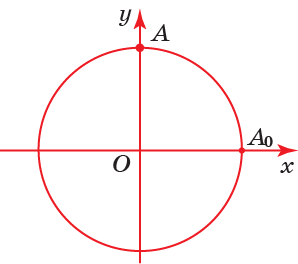 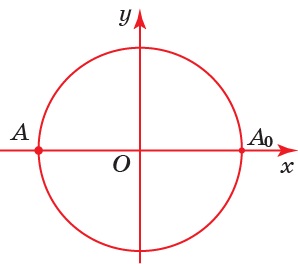 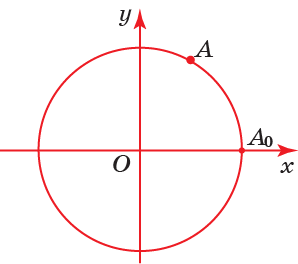 Ответ:
[Speaker Notes: В режиме слайдов ответы появляются после кликанья мышкой]
Упражнение 2
На какую градусную величину повернётся минутная стрелка за: а) 1 ч 45 мин; б) 2 ч 30 мин; в) 3 ч 20 мин?
[Speaker Notes: В режиме слайдов ответы появляются после кликанья мышкой]
Упражнение 3
[Speaker Notes: В режиме слайдов ответы появляются после кликанья мышкой]
Упражнение 4
[Speaker Notes: В режиме слайдов ответы появляются после кликанья мышкой]
Упражнение 5
[Speaker Notes: В режиме слайдов ответы появляются после кликанья мышкой]
Упражнение 6
[Speaker Notes: В режиме слайдов ответы появляются после кликанья мышкой]
Упражнение 7
[Speaker Notes: В режиме слайдов ответы появляются после кликанья мышкой]
Упражнение 8
[Speaker Notes: В режиме слайдов ответы появляются после кликанья мышкой]
Упражнение 9
[Speaker Notes: В режиме слайдов ответы появляются после кликанья мышкой]
Упражнение 10
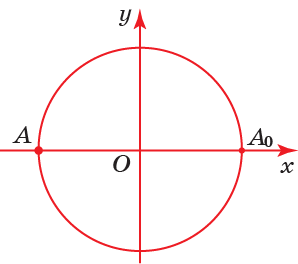 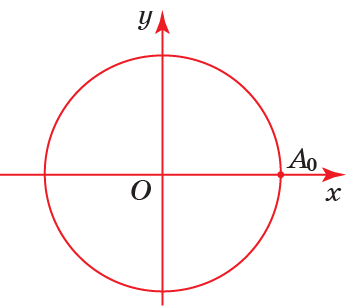 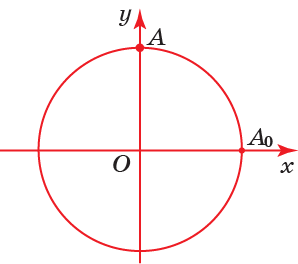 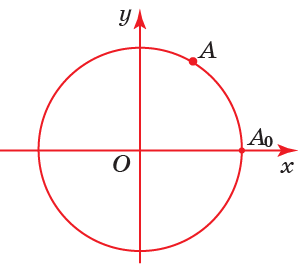 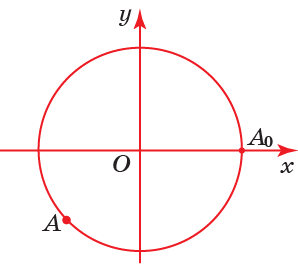 Ответ:
[Speaker Notes: В режиме слайдов ответы появляются после кликанья мышкой]
Упражнение 11
Ответ: а) 50 мин; б) 1 ч 10 мин; в) 1 ч 30 мин.
[Speaker Notes: В режиме слайдов ответы появляются после кликанья мышкой]
Упражнение 12
Могут ли синус и косинус принимать значения: а) большие 1; б) меньшие –1?
Ответ: а), б) Нет.
[Speaker Notes: В режиме слайдов ответы появляются после кликанья мышкой]
Упражнение 13
Укажите, для каких градусных величин синус принимает: а) поло­жительные значения; б) значения, равные нулю; в) отрицательные значе­ния.
[Speaker Notes: В режиме слайдов ответы появляются после кликанья мышкой]
Упражнение 14
Укажите, для каких градусных величин косинус принимает: а) по­ложительные значения; б) значения, равные нулю; в) отрицательные значе­ния.
[Speaker Notes: В режиме слайдов ответы появляются после кликанья мышкой]
Упражнение 15
Могут ли тангенс и котангенс принимать значения: а) большие 1; б) меньшие –1?
Ответ: а), б) Да.
[Speaker Notes: В режиме слайдов ответы появляются после кликанья мышкой]
Упражнение 16
[Speaker Notes: В режиме слайдов ответы появляются после кликанья мышкой]
Упражнение 17
[Speaker Notes: В режиме слайдов ответы появляются после кликанья мышкой]
Упражнение 18
Для каких градусных величин тангенс принимает значения: а) боль­ше нуля; б) равные нулю; в) меньше нуля?
[Speaker Notes: В режиме слайдов ответы появляются после кликанья мышкой]
Упражнение 19
Для каких градусных величин котангенс принимает значения: а) больше нуля; б) равные нулю; в) меньше нуля?
[Speaker Notes: В режиме слайдов ответы появляются после кликанья мышкой]
Упражнение 20
[Speaker Notes: В режиме слайдов ответы появляются после кликанья мышкой]